Instructions for using this template.
Remember this is Jeopardy, so where I have written “Answer” this is the prompt the students will see, and where I have “Question” should be the student’s response.
To enter your questions and answers, click once on the text on the slide, then highlight and just type over what’s there to replace it.  If you hit Delete or Backspace, it sometimes makes the text box disappear. 
When clicking on the slide to move to the next appropriate slide, be sure you see the hand, not the arrow.  (If you put your cursor over a text box, it will be an arrow and WILL NOT take you to the right location.)
Jeopardy
Choose a category.  
You will be given the answer.  
You must give the correct question.
Click to begin.
Choose a point value.
Choose a point value.
Click here for Final Jeopardy
Definitions
Just Keep 
Swimming
I Feel the Need
For Speed
That Tom
Petty Song
Interpreting
Graphs
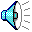 10 Point
10 Point
10 Point
10 Point
10 Point
20 Points
20 Points
20 Points
20 Points
20 Points
30 Points
30 Points
30 Points
30 Points
30 Points
40 Points
40 Points
40 Points
40 Points
40 Points
50 Points
50 Points
50 Points
50 Points
50 Points
This is the location of an object.
What is the position?
This is the change in position.
What is displacement?
This is the rate of change of position.
What is velocity?
This is the rate at which velocity changes.
What is acceleration?
This is a way to specify the location of an object.  It includes an origin and a way to measure distance from the origin.
What is a reference frame?
This model applies when the velocity is not changing, or can be treated as such.
What is constant velocity?
It’s equal to the displacement divided by the time interval
What is the average velocity (vAV) ?
This is the time it takes to travel 150 km at an average velocity of 30 km/hr.
What is five hours?
This is the average velocity of an ant that walks all the way around a circle of circumference 20 cm in 5 s.
What is 0 m/s?
This is the average speed of an ant that walks all the way around a circle of circumference 20 cm in 5 sec.
What is 4 cm/s?
This model applies when the velocity changes at a steady rate.
What is constant acceleration?
It’s the average velocity measured over a very short time interval.
What is the instantaneous velocity?
This is how fast an object will be moving after 3 seconds if it starts at rest and accelerates for 2 m/s2.
What is 6 m/s?
This is how far an object will travel if it starts from rest and accelerates 2 m/s2 for 3 seconds.
What is 9 meters?
This is the speed of an object that starts from rest and travels 4 m with an acceleration of 2 m/s2.
What is 4 m/s?
This means motion in one dimension under the influence of gravity.
What is free-fall?
Of faster, slower, or the same, this describes how heavier objects move in free fall when compared to lighter ones.
What is the same?
If an object is thrown straight up and falls back down, this is its velocity at the highest point in its path.
What is 0?
If an object is thrown straight up and falls back down, this is the acceleration at the highest point in its path.
What is -9.8 m/s2?
This is the velocity of an object thrown straight up with an initial velocity of 5 m/s, when it comes back down to the level at which it was thrown.
What is -5 m/s?
This is shown by the slope of a position vs. time graph.
What is the velocity?
x
A
B
t
Of these two position vs. time graphs, A and B, this one shows the faster object.
What is B?
This is shown by the slope of a velocity vs. time graph.
What is the acceleration?
?
time
Of position, velocity or acceleration, the above graph shows this for constant acceleration.
What is velocity?
This is shown by the area under a velocity vs. time graph.
What is the displacement?
Final Jeopardy
Make your wager
It’s how far up a ball will rise when thrown straight up with a speed of 20 m/s.  g = 10 m/s2
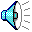 What is 20 m?